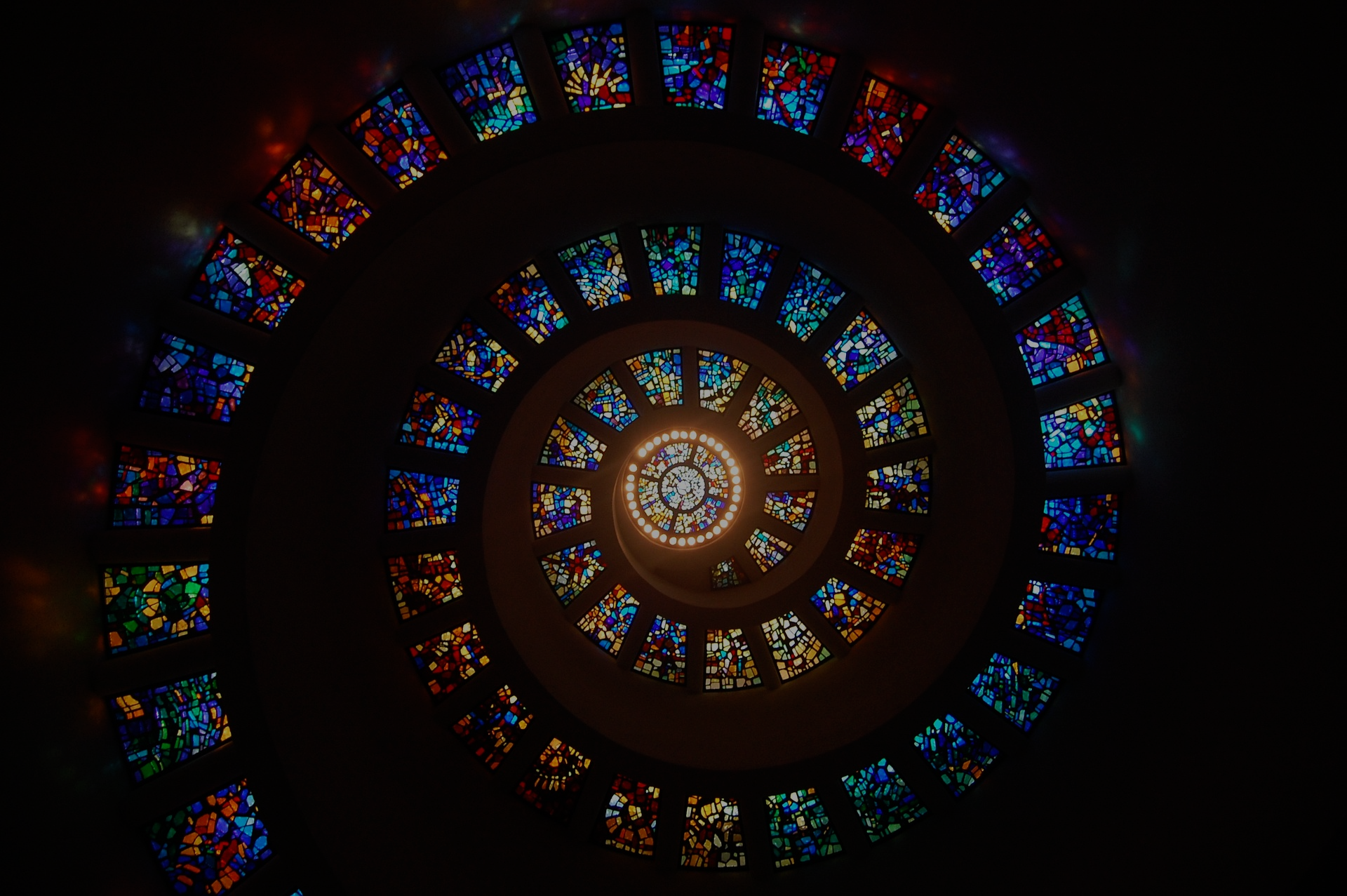 Apostles Creed
Hallelujah! Christ is risen!
He’s risen indeed, Hallelujah!
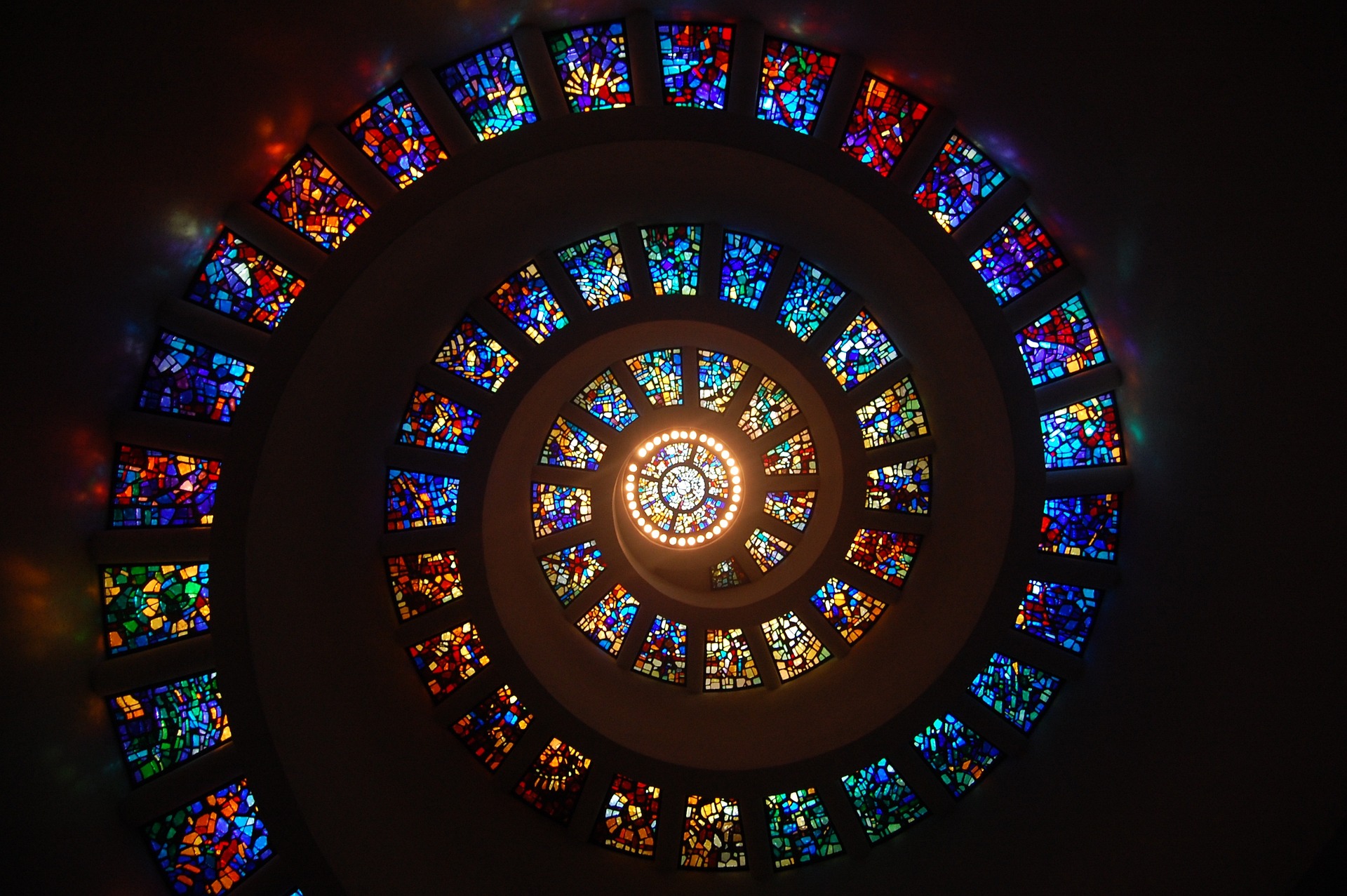 Apostles’ Creed
Apostles Creed
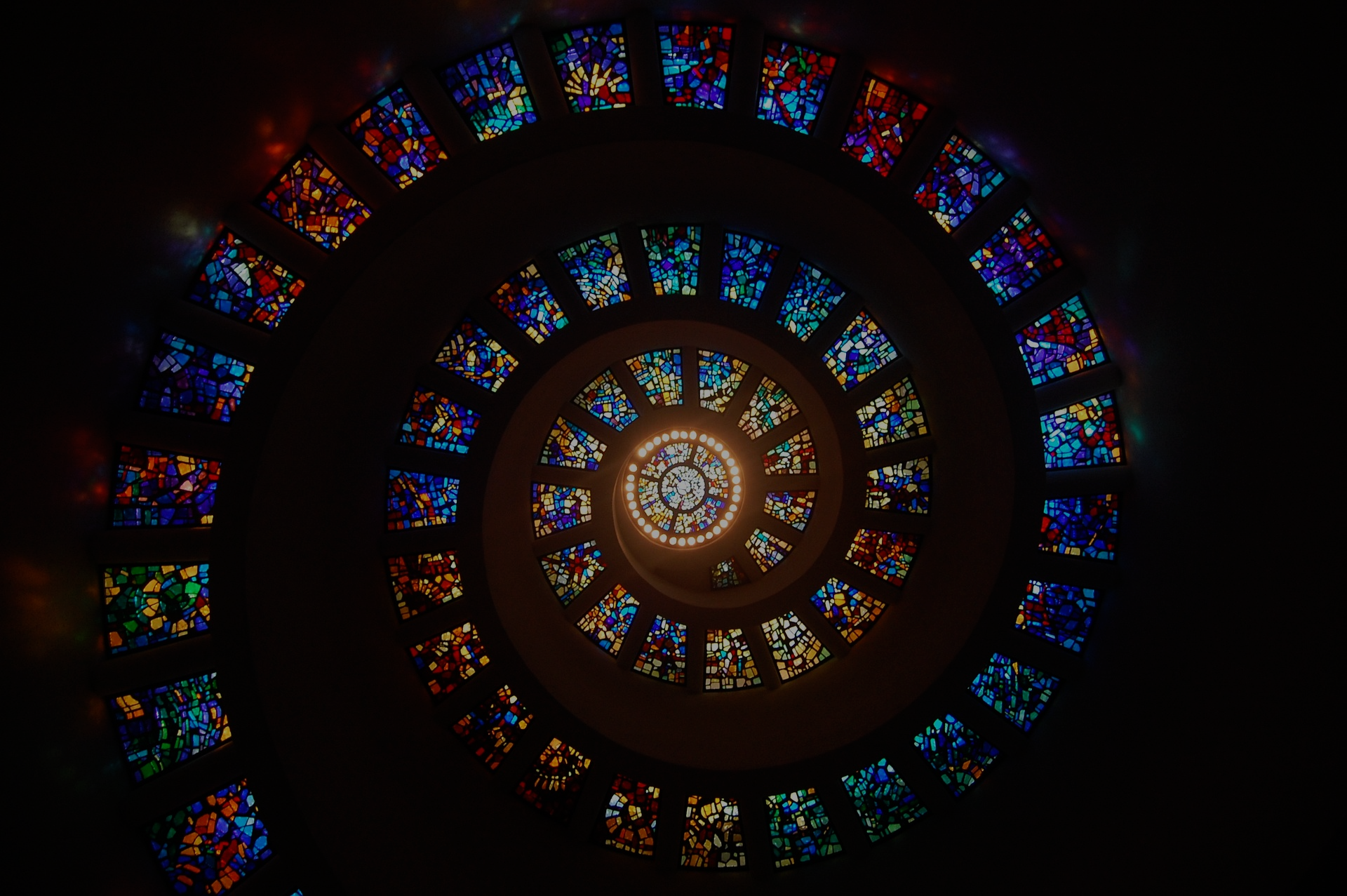 The forgiveness of sins
The resurrection of the body
And the life everlasting!
Apostles Creed
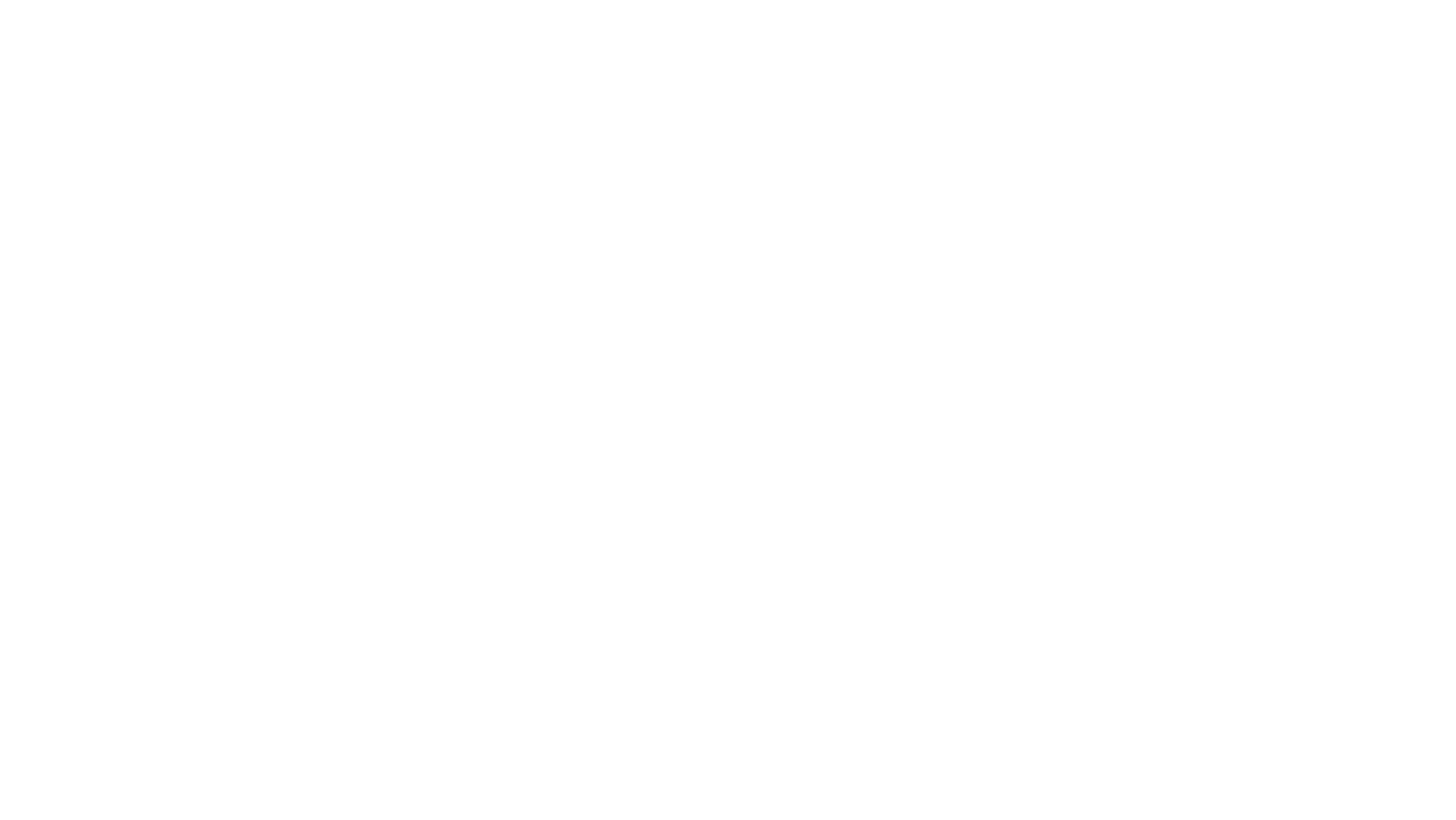 Seed 1??
Seed 2?
“So will it be with the resurrection of the dead. The body that is sown is perishable, it is raised imperishable; it is sown in dishonor, it is raised in glory; it is sown in weakness, it is raised in power; it is sown a natural body, it is raised a spiritual body.”
1 Cor 15:42-44
“So will it be with the resurrection of the dead. The body that is sown is perishable, it is raised imperishable; it is sown in dishonor, it is raised in glory; it is sown in weakness, it is raised in power; it is sown a natural body, it is raised a spiritual body.”
1 Cor 15:42-44
Listen, I tell you a mystery: We will not all sleep, but we will all be changed— in a flash, in the twinkling of an eye, at the last trumpet. For the trumpet will sound, the dead will be raised imperishable, and we will be changed. 
1 Cor 15:51-52
video
Therefore, my dear brothers and sisters, stand firm. Let nothing move you. Always give yourselves fully to the work of the Lord, because you know that your labor in the Lord is not in vain.
1 Cor 15:51-52
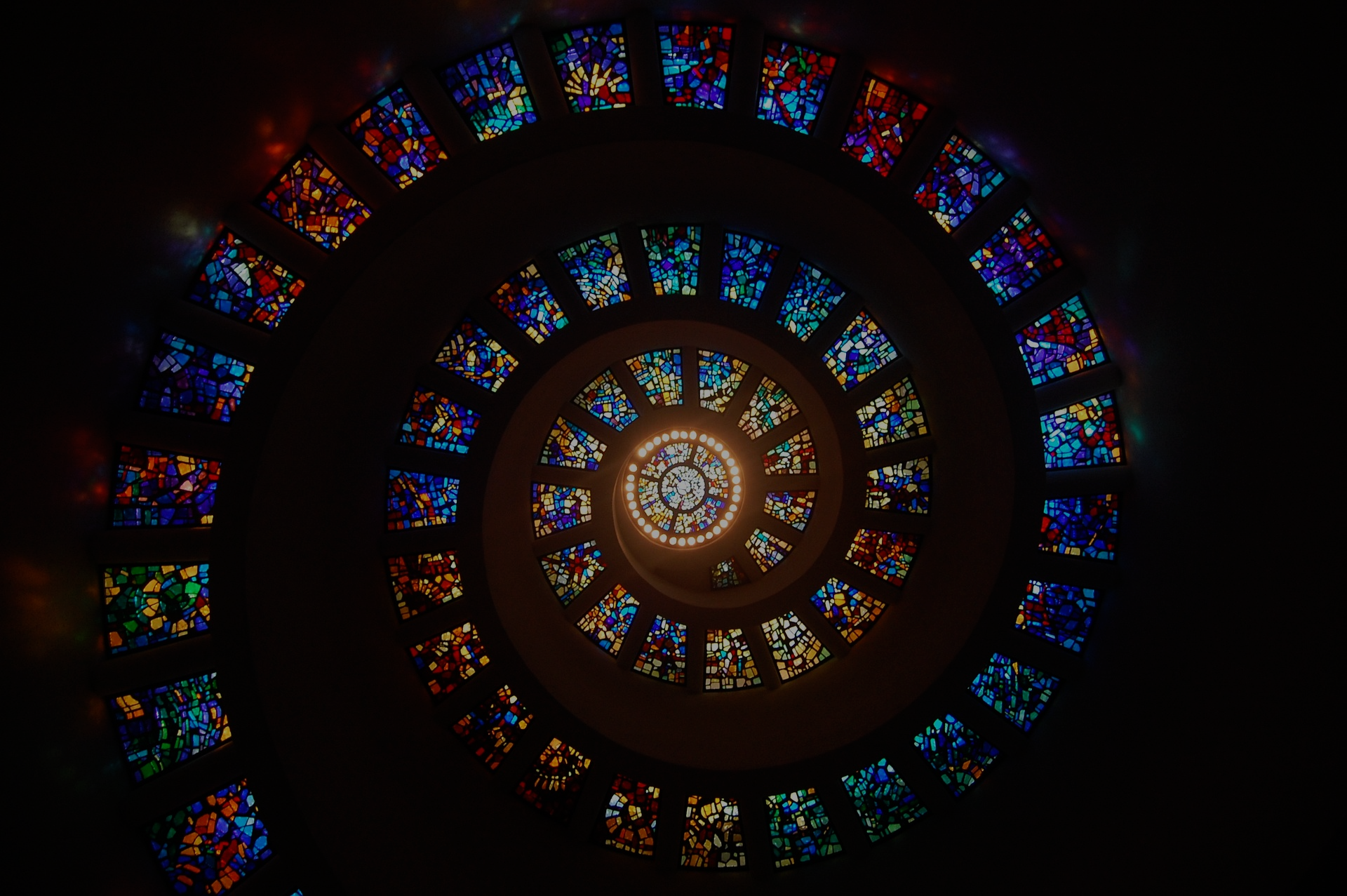 Apostles Creed
Hallelujah! Christ is risen!
He’s risen indeed, Hallelujah!